Comparación de ERPs
INTEGRA SOFTWARE
Descripción del Producto:

Tiempo promedio de implantación:

Empresas a las cuales se orienta:
        
Clasificación:
        
Ventajas del Producto:
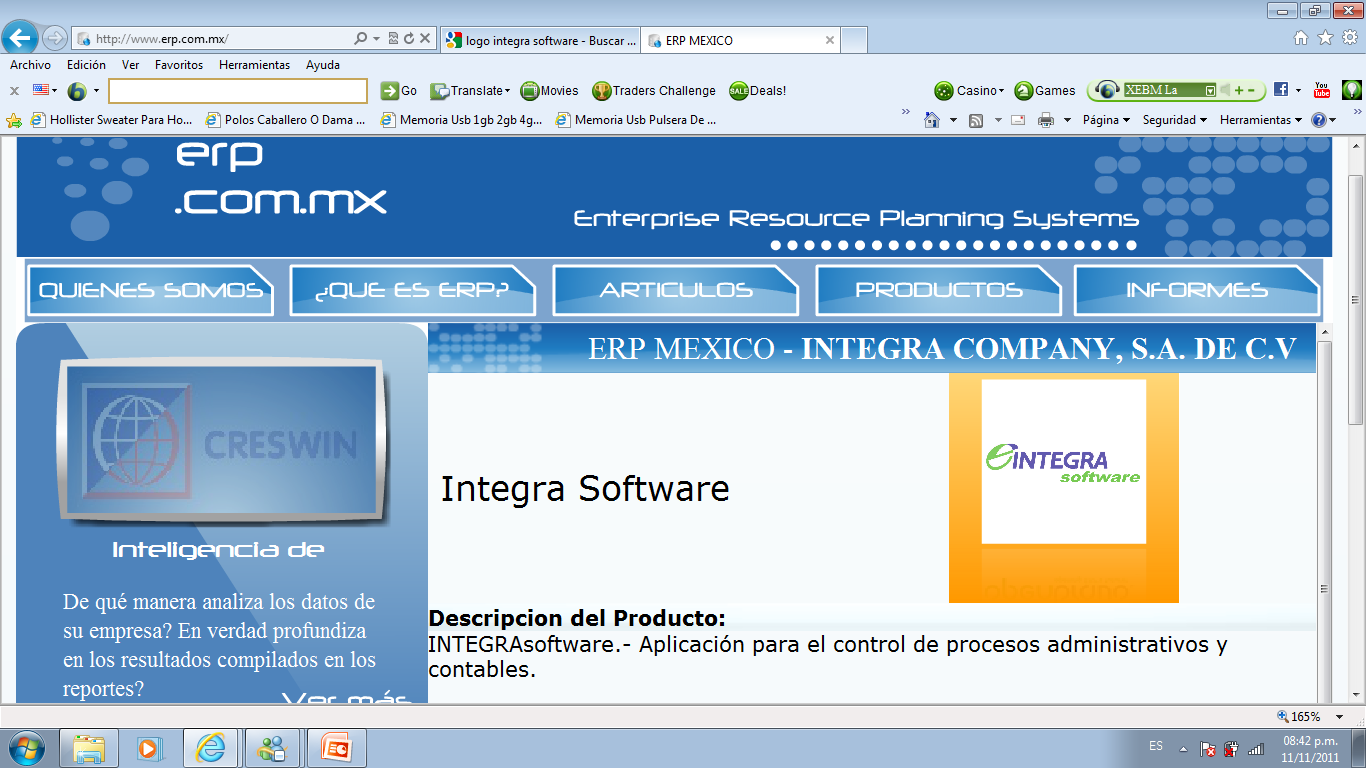 CRESWIN
Descripción del Producto:

Tiempo promedio de implantación:

Empresas a las cuales se orienta:
        
Clasificación:
        
Ventajas del Producto:
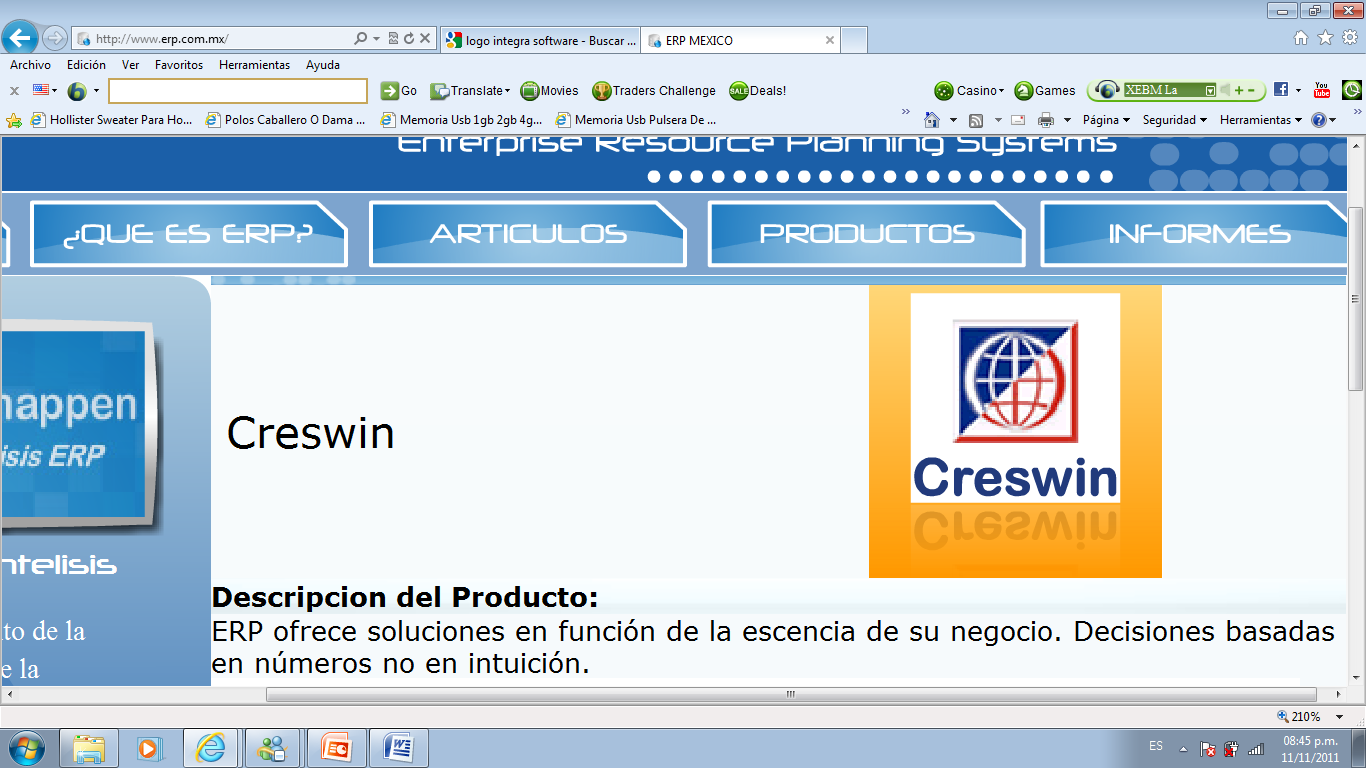 SOLGENIA SE7EN / GENIAL BOX
Descripción del Producto:

Tiempo promedio de implantación:

Empresas a las cuales se orienta:
        
Clasificación:
        
Ventajas del Producto:
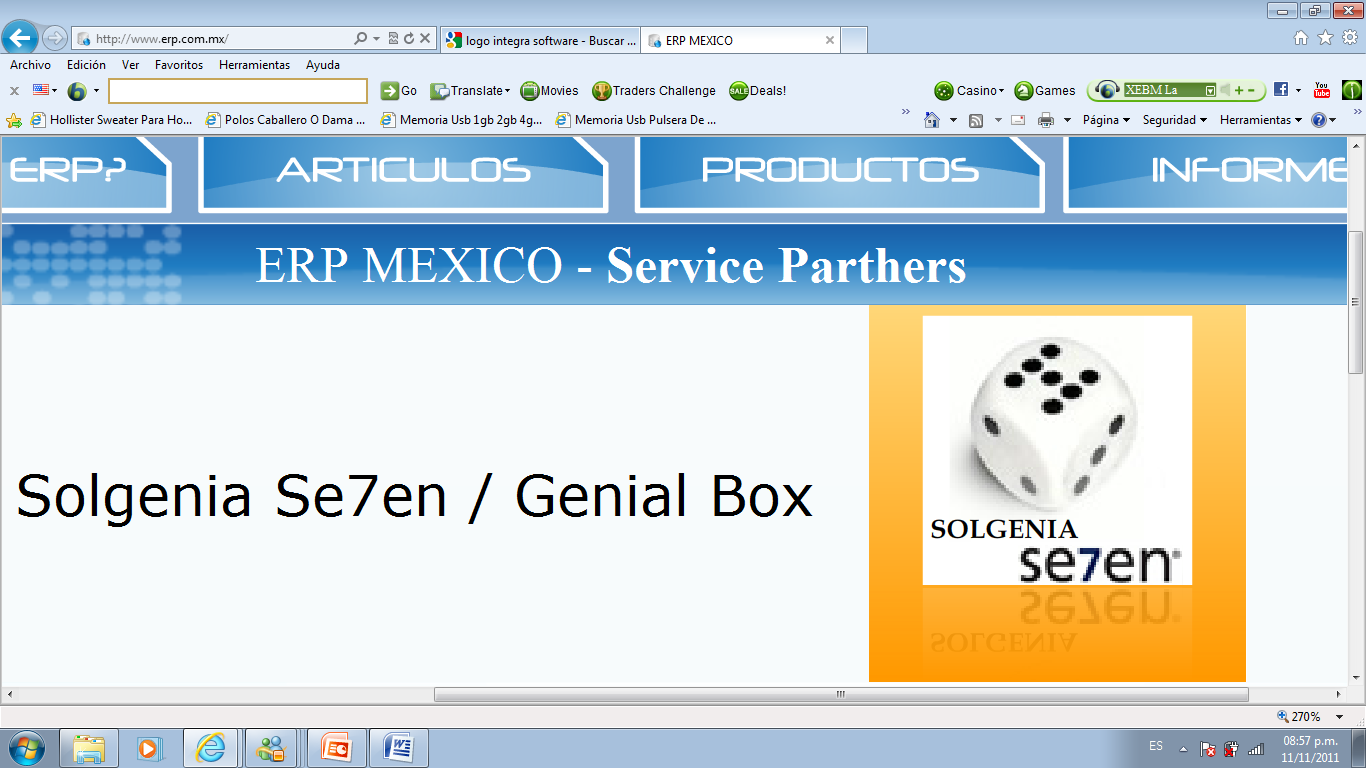 QAD Enterprise Applications 2007
Descripción del Producto:

Tiempo promedio de implantación:

Empresas a las cuales se orienta:
        
Clasificación:
        
Ventajas del Producto:
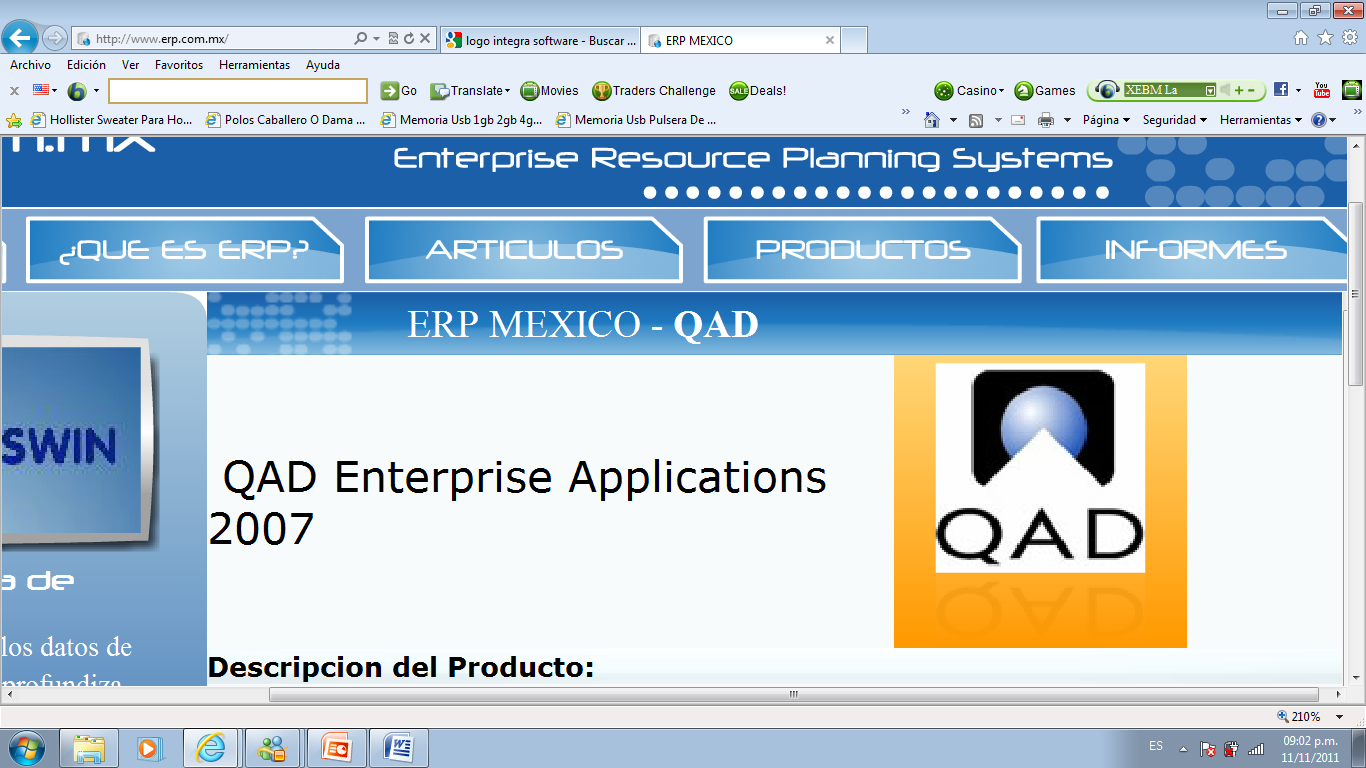 DYNAMICS SL
Descripción del Producto:

Tiempo promedio de implantación:

Empresas a las cuales se orienta:
        
Clasificación:
        
Ventajas del Producto:
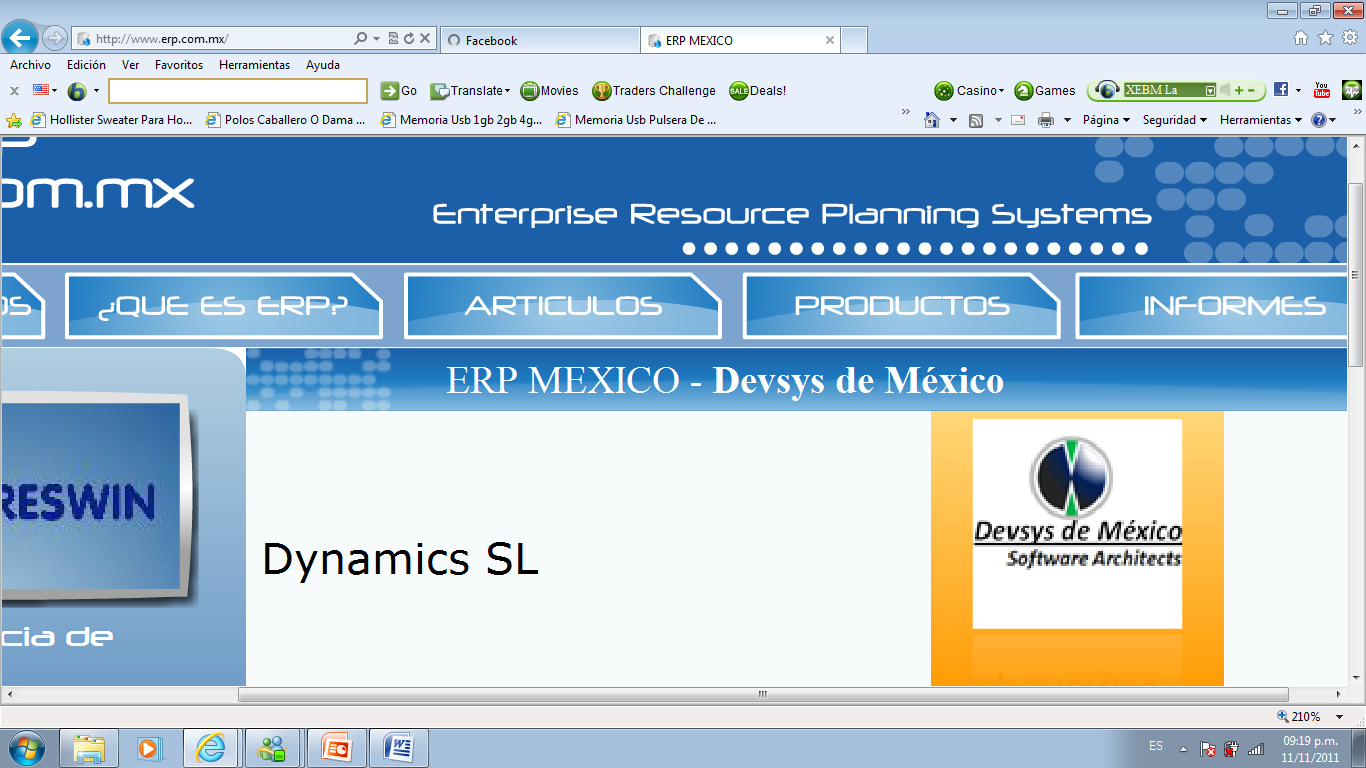 SAP BUSSINES ONE
Descripción del Producto:

Tiempo promedio de implantación:

Empresas a las cuales se orienta:
        
Clasificación:
        
Ventajas del Producto:
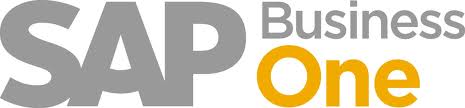 INTELISIS ERP
Descripción del Producto:

Tiempo promedio de implantación:

Empresas a las cuales se orienta:
        
Clasificación:
        
Ventajas del Producto:
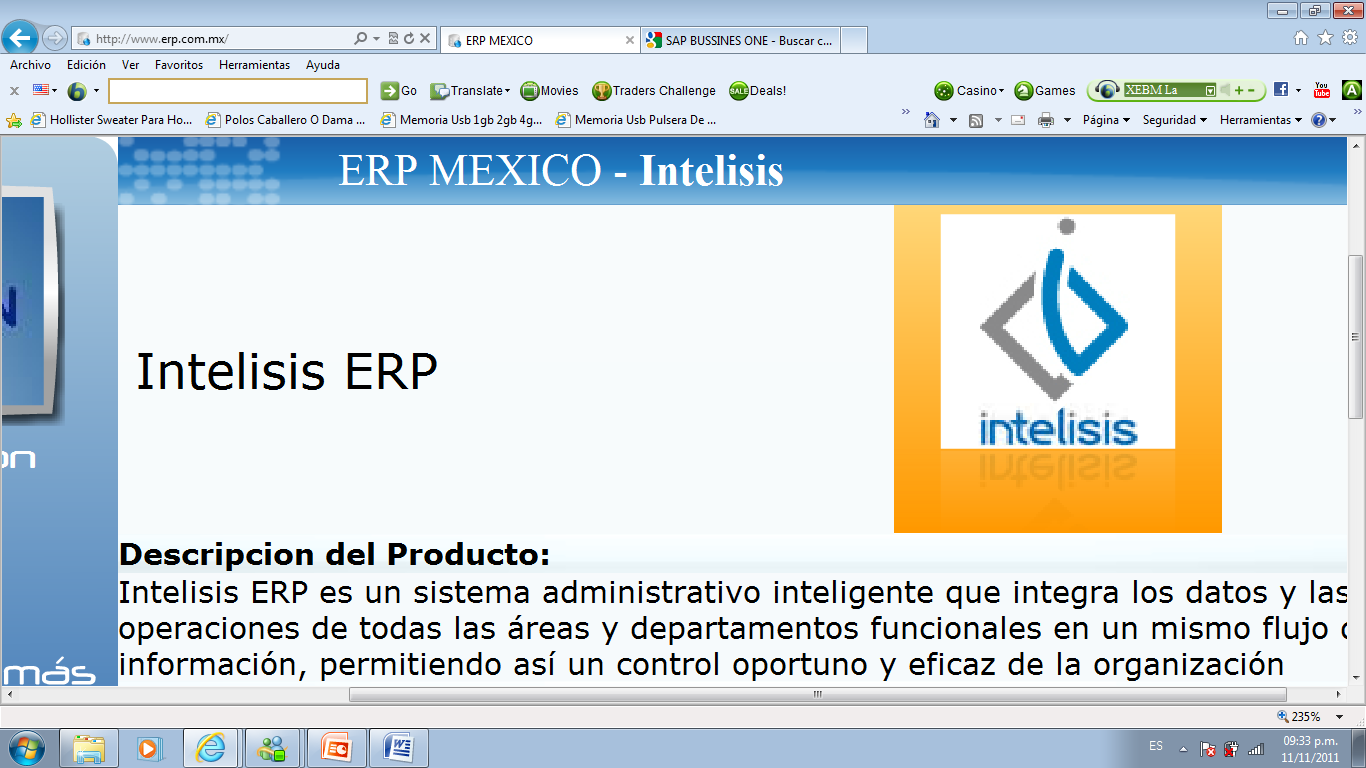 SAP ALL IN ONE
Descripción del Producto:

Tiempo promedio de implantación:

Empresas a las cuales se orienta:
        
Clasificación:
        
Ventajas del Producto:
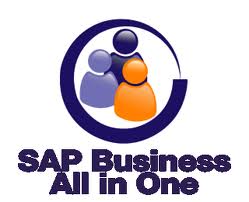 CRMWeb
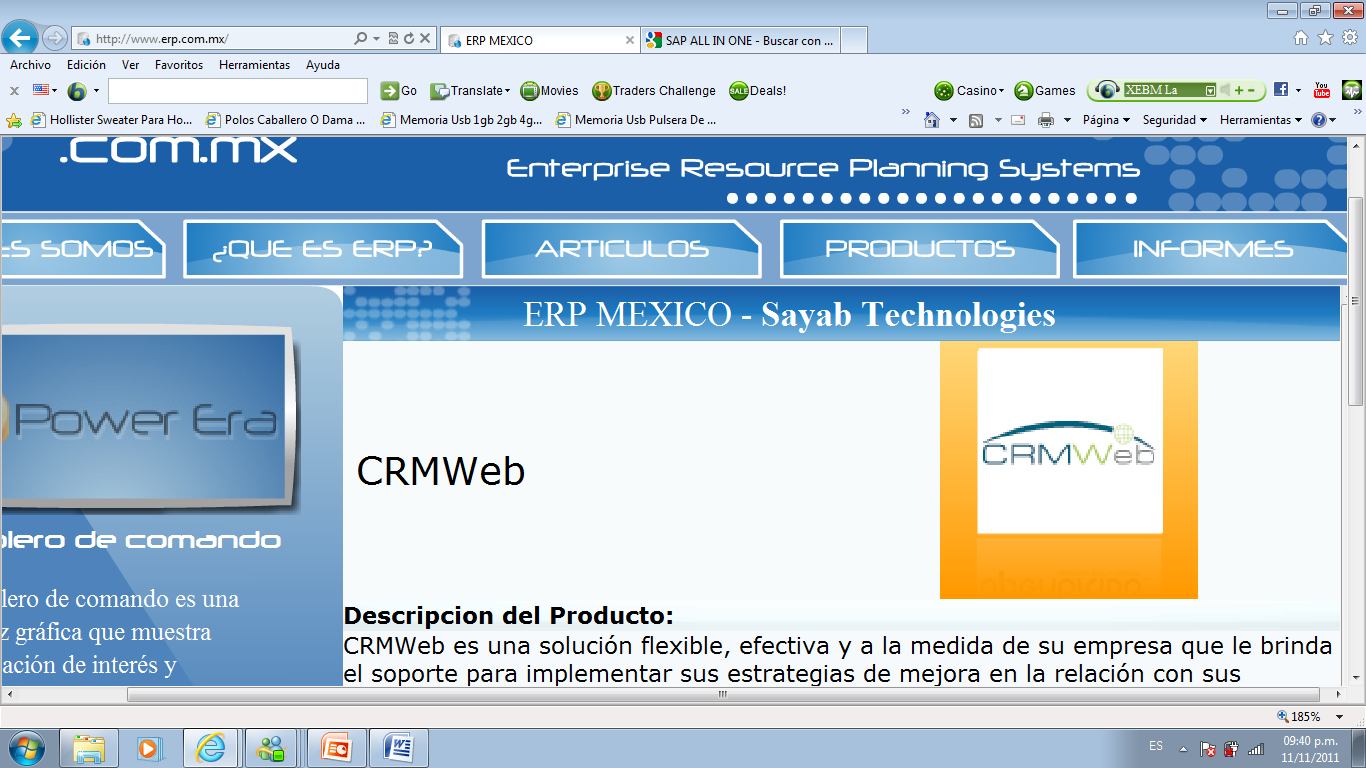 POWER DASHBOARD
Descripción del Producto:

Tiempo promedio de implantación:

Empresas a las cuales se orienta:
        
Clasificación:
        
Ventajas del Producto:
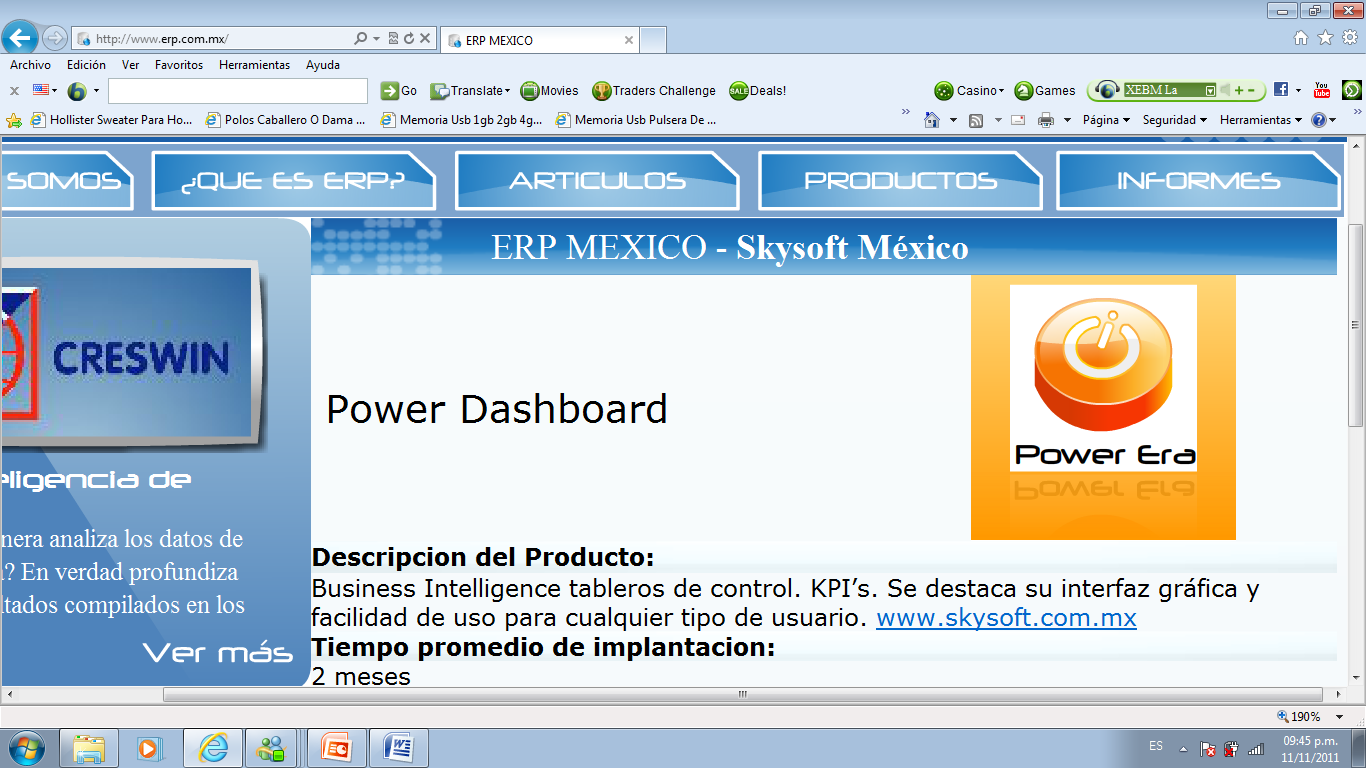 MICROSOFT DYNAMICS
Descripción del Producto:

Tiempo promedio de implantación:

Empresas a las cuales se orienta:
        
Clasificación:
        
Ventajas del Producto:
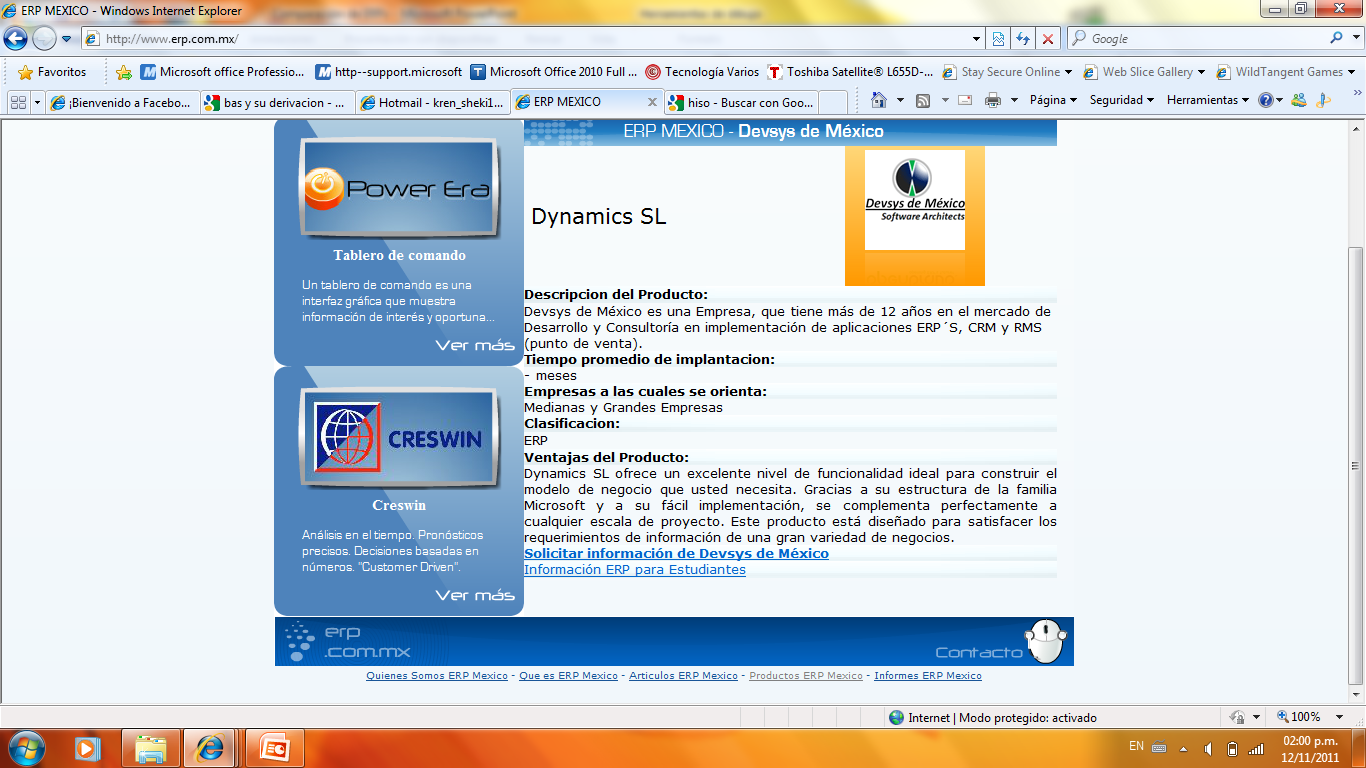 ZOHO CRM SOFTWARE
Descripción del Producto:

Tiempo promedio de implantación:

Empresas a las cuales se orienta:
        
Clasificación:
        
Ventajas del Producto:
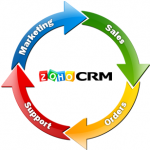 KEPLER
Descripción del Producto:

Tiempo promedio de implantación:

Empresas a las cuales se orienta:
        
Clasificación:
        
Ventajas del Producto:
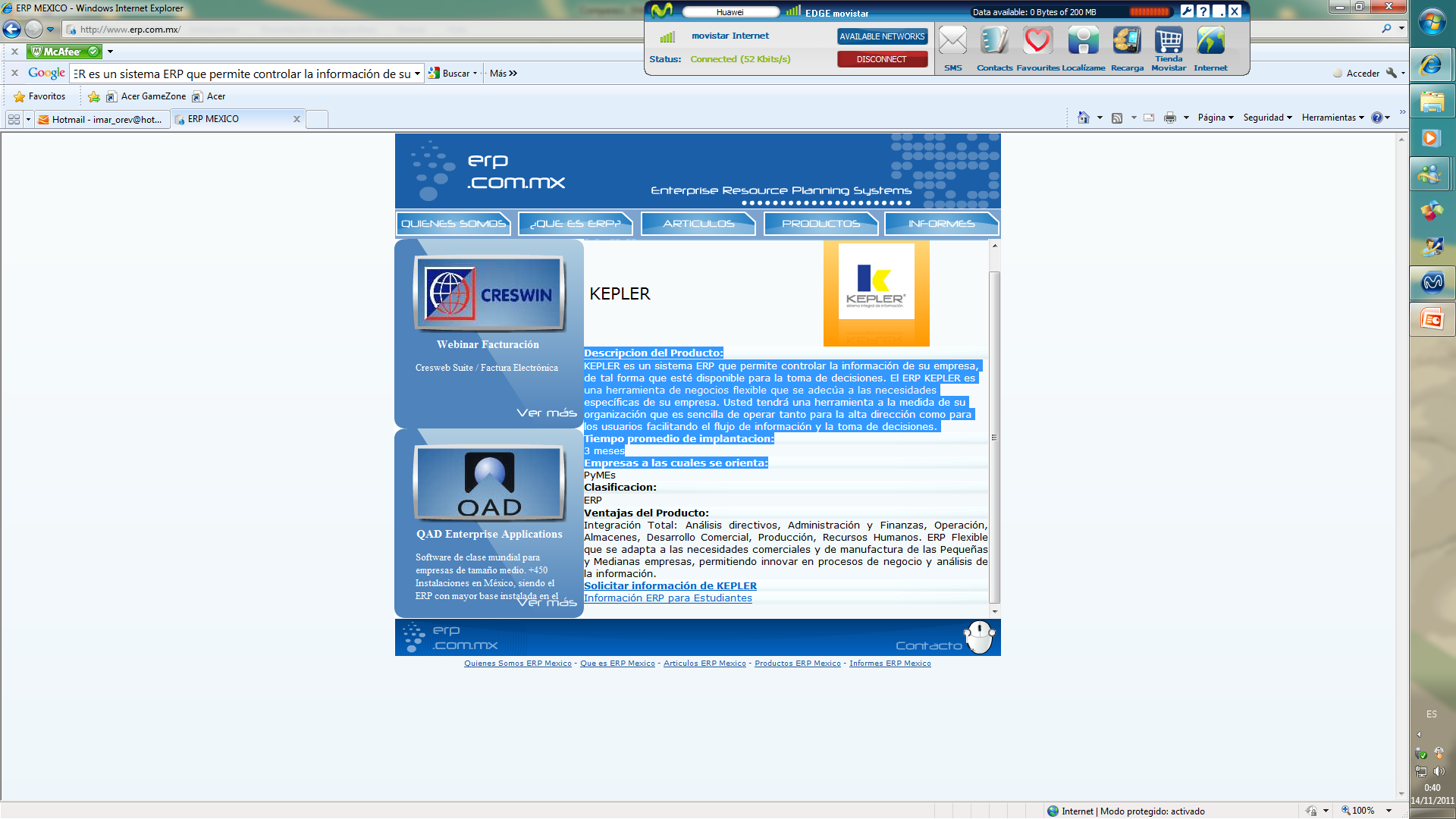 Openbravo
Descripción del Producto:

Tiempo promedio de implantación:

Empresas a las cuales se orienta:
        
Clasificación:
        
Ventajas del Producto:
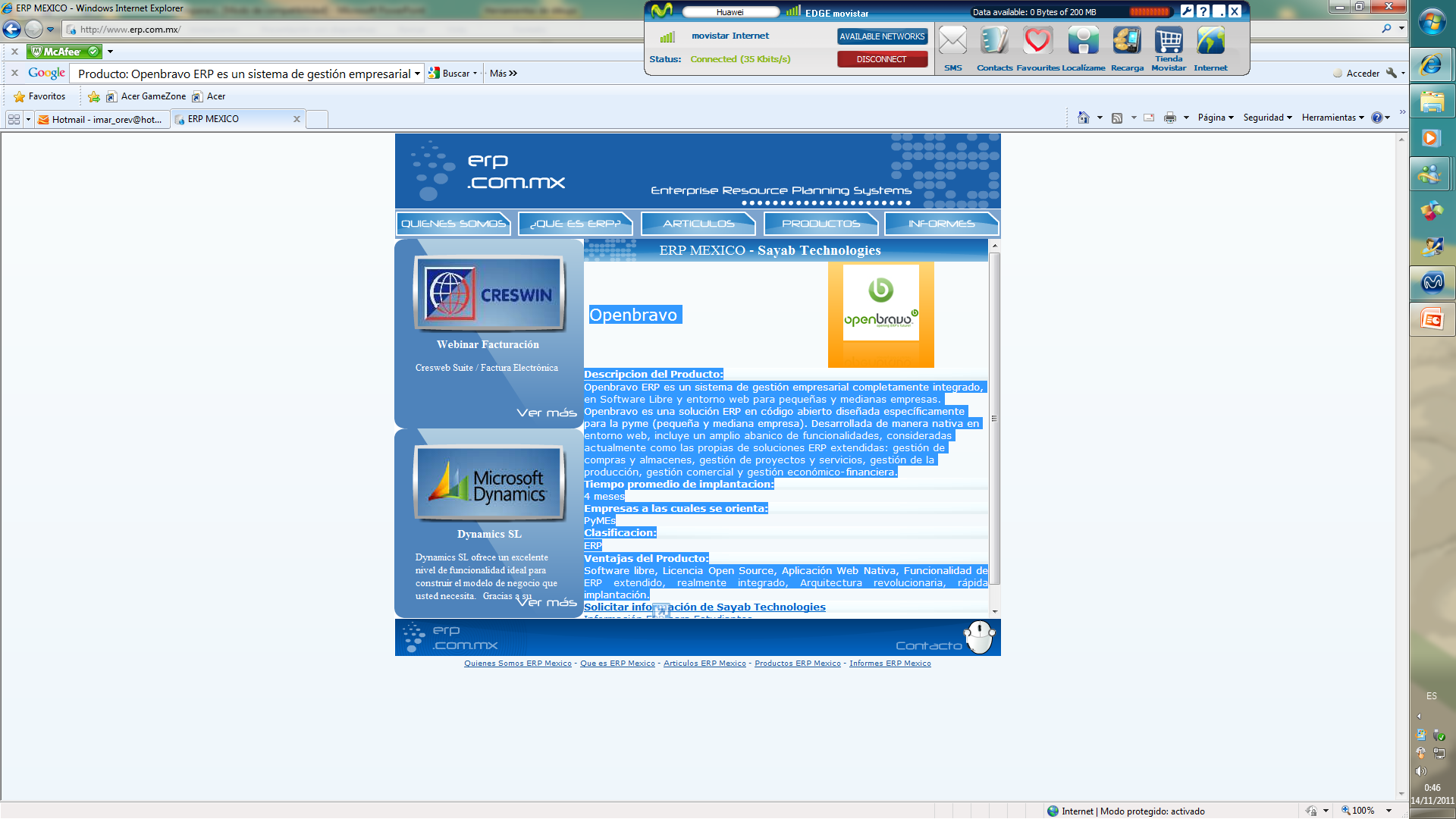 SAP BO
Descripción del Producto:

Tiempo promedio de implantación:

Empresas a las cuales se orienta:
        
Clasificación:
        
Ventajas del Producto:
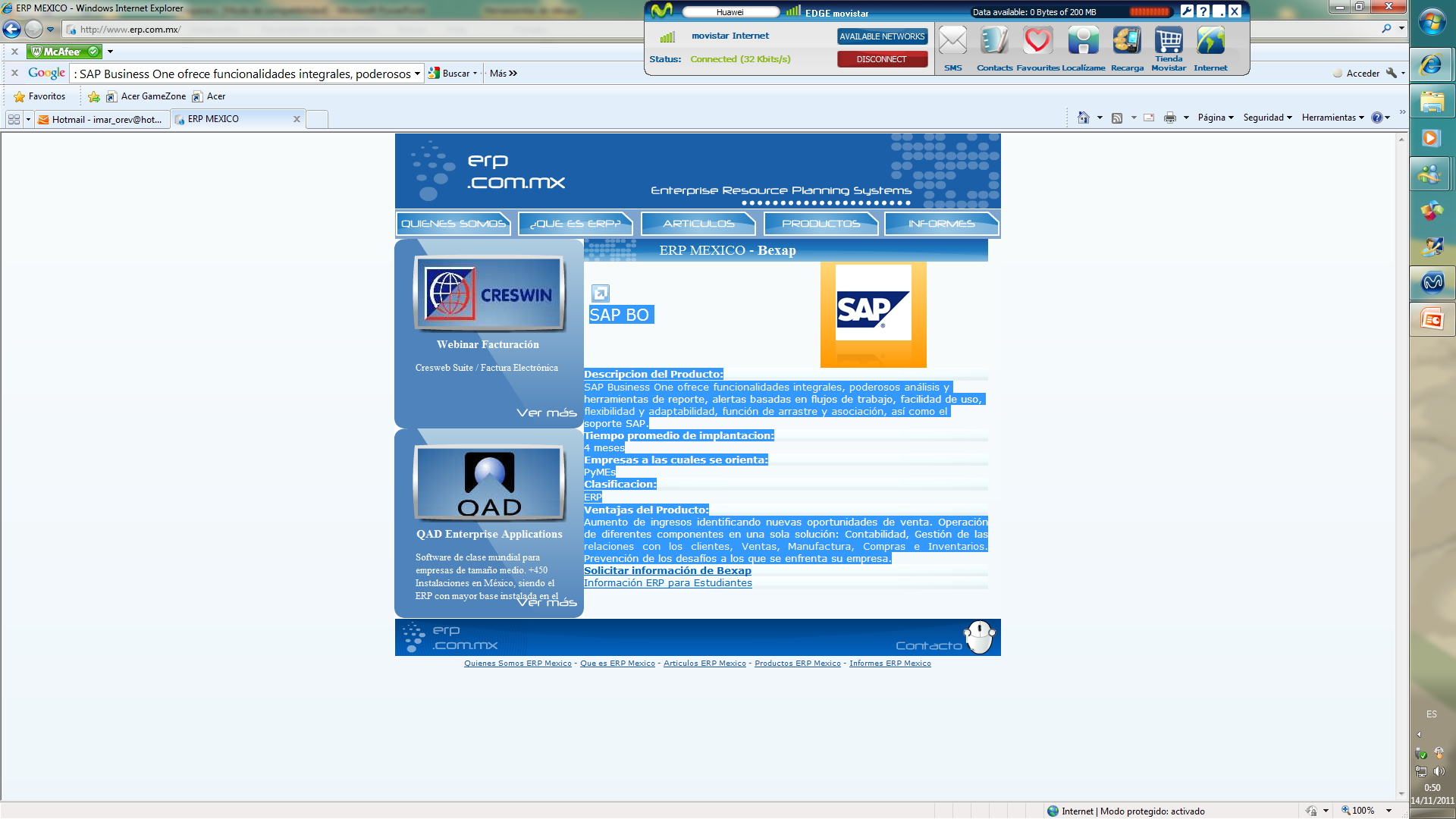 SAP ABAP
Descripción del Producto:

Tiempo promedio de implantación:

Empresas a las cuales se orienta:
        
Clasificación:
        
Ventajas del Producto:
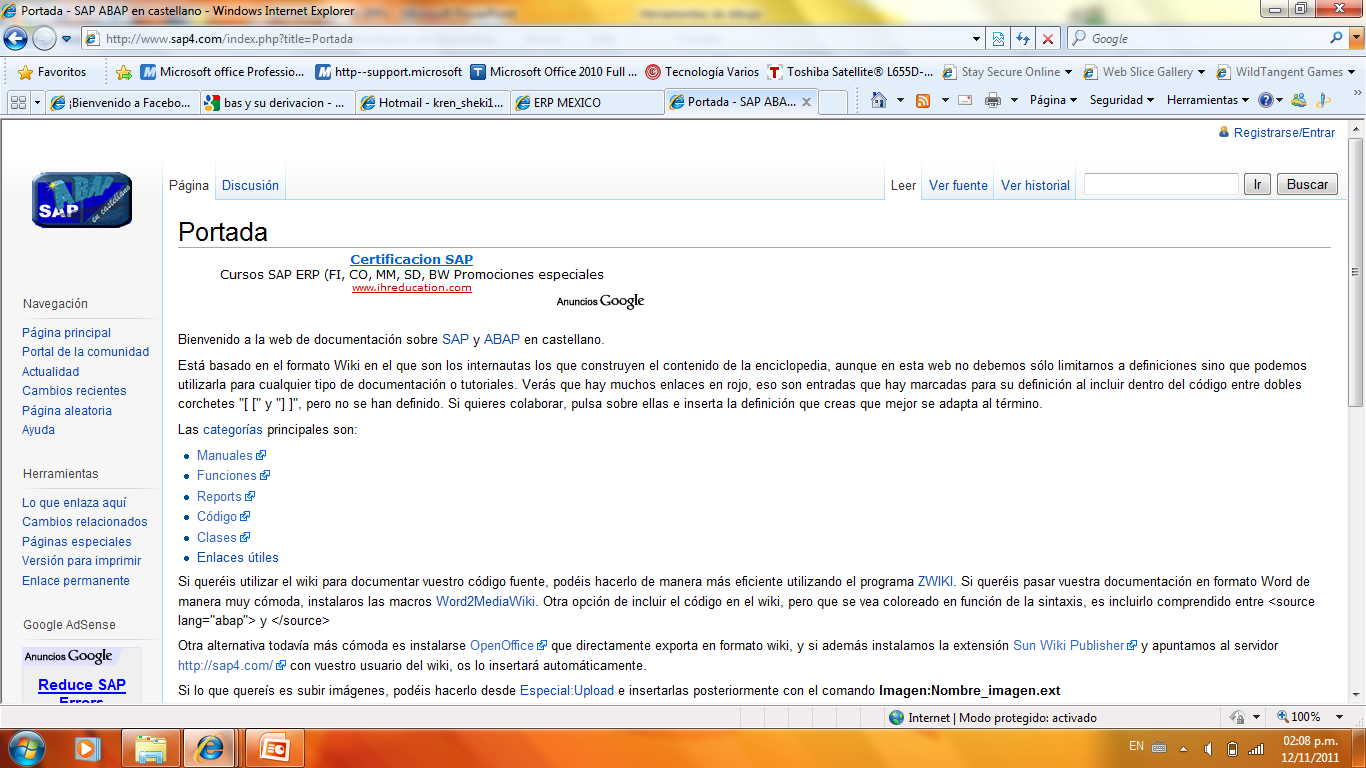 SAP BUSSINES SUITE
Descripción del Producto:

Tiempo promedio de implantación:

Empresas a las cuales se orienta:
        
Clasificación:
        
Ventajas del Producto:
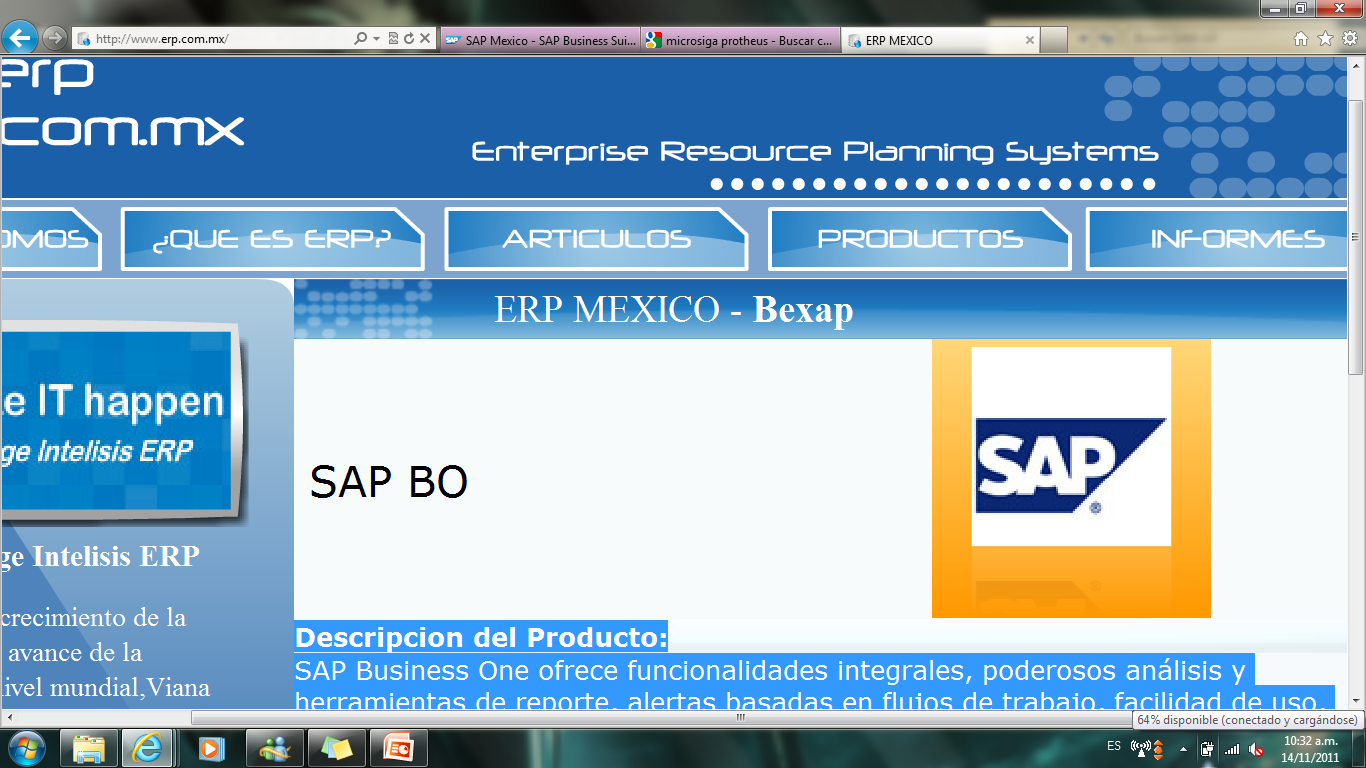 ___________________________
Descripción del Producto:

Tiempo promedio de implantación:

Empresas a las cuales se orienta:
        
Clasificación:
        
Ventajas del Producto:
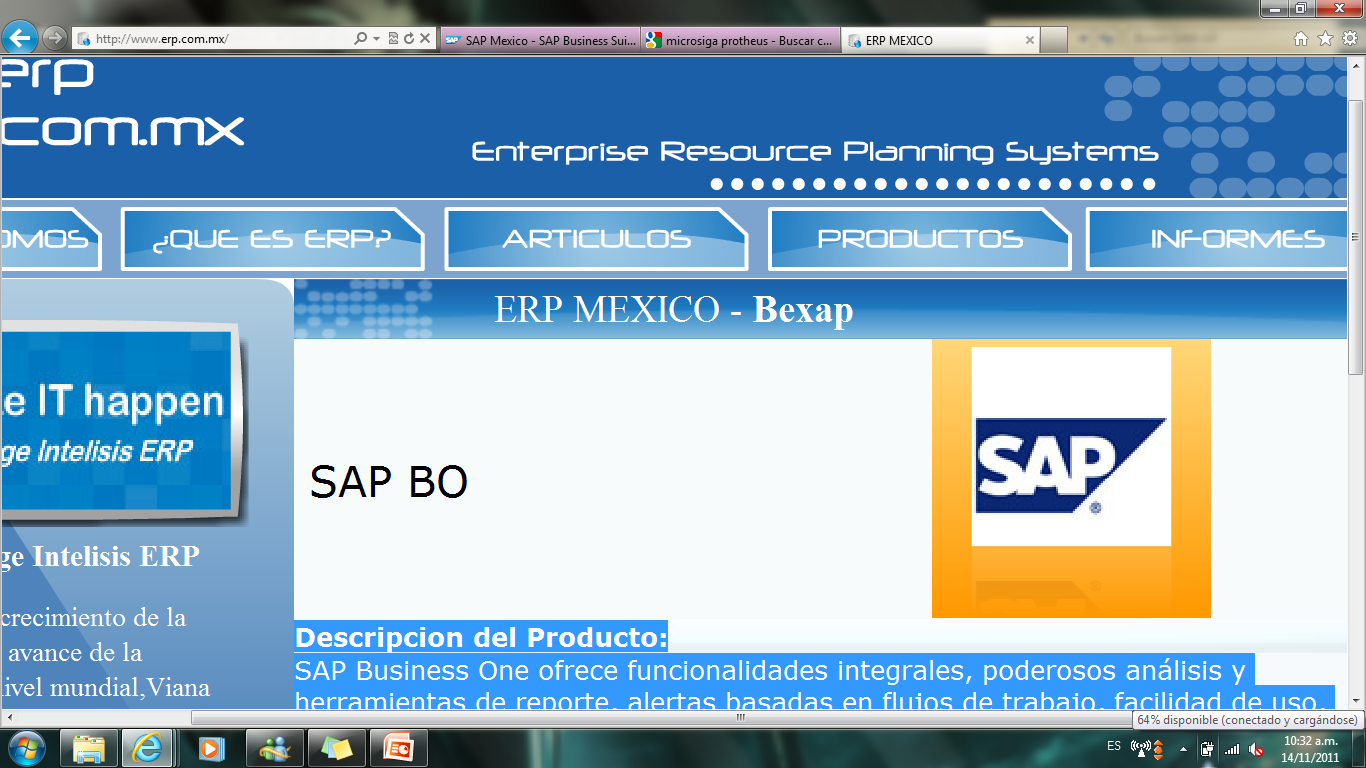 R/3
___________________________
Descripción del Producto:

Tiempo promedio de implantación:

Empresas a las cuales se orienta:
        
Clasificación:
        
Ventajas del Producto:
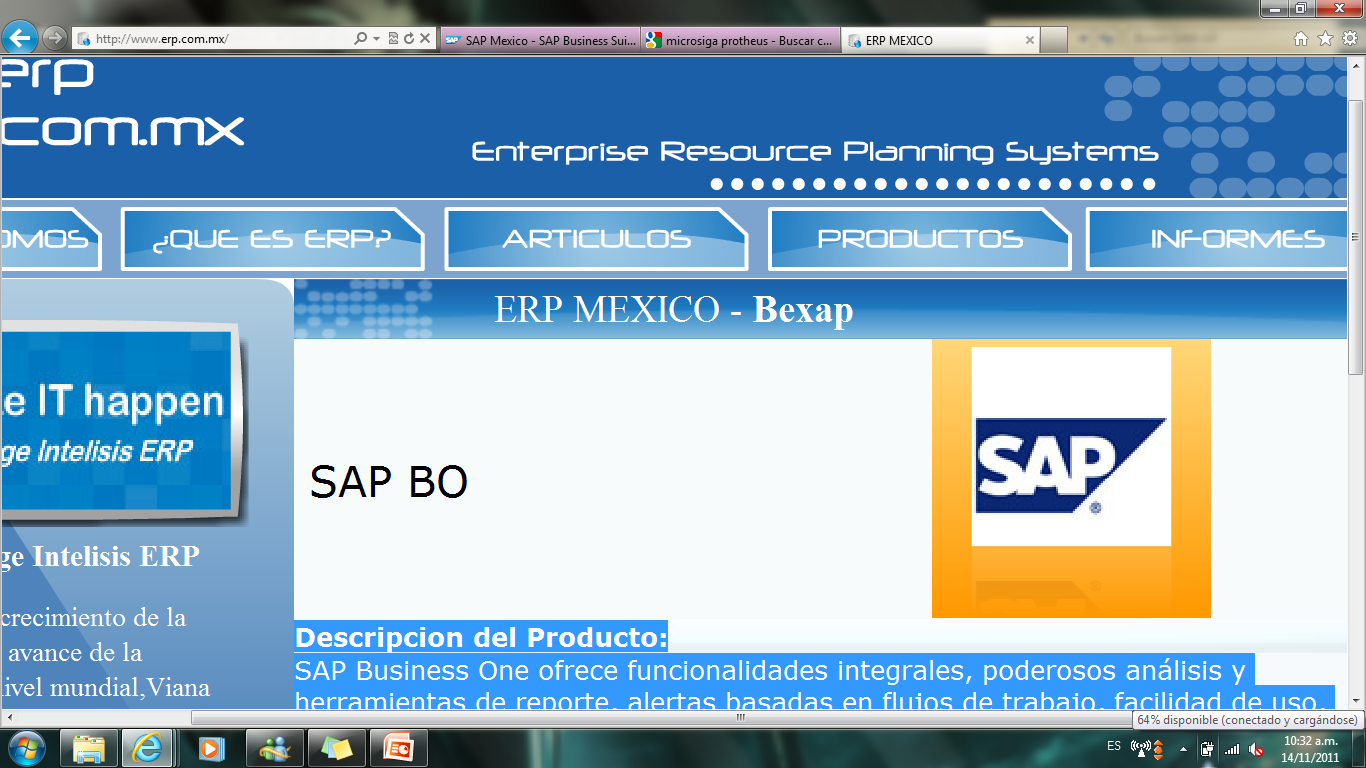 Gold Partner
BAS Y SU DERIVACION
BAS BPMS
Descripción del Producto:
       Es una herramienta que está diseñada para 
       la gestión electrónica de procesos de 
        negocio,

Tiempo promedio de implantación:
         Meses
Empresas a las cuales se orienta:
       Medianas y grandes
Clasificación:
        ERP
Ventajas del Producto:
Ofrece un grupo de herramientas y métodos para atender todo el ciclo de vida de un proceso de negocio, diseño, implementación, simulación, ejecución, monitorización, optimización.
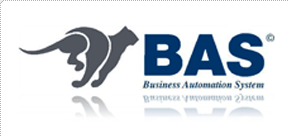 ___________________________
Descripción del Producto: BAS GHR Administraciones Públicas permite la gestión integral e integrada del empleado público, aportando a las diferentes Unidades de personal, Direcciones generales, Gerencias, Registro de personal, etc., agilidad, flexibilidad y mayor capacidad de gestión.
Tiempo promedio de implantación: Rápida 
Empresas a las cuales se orienta: PyMEs
Clasificación: ERP 
Ventajas del Producto: Agilidad, flexibilidad y mayor capacidad de gestión
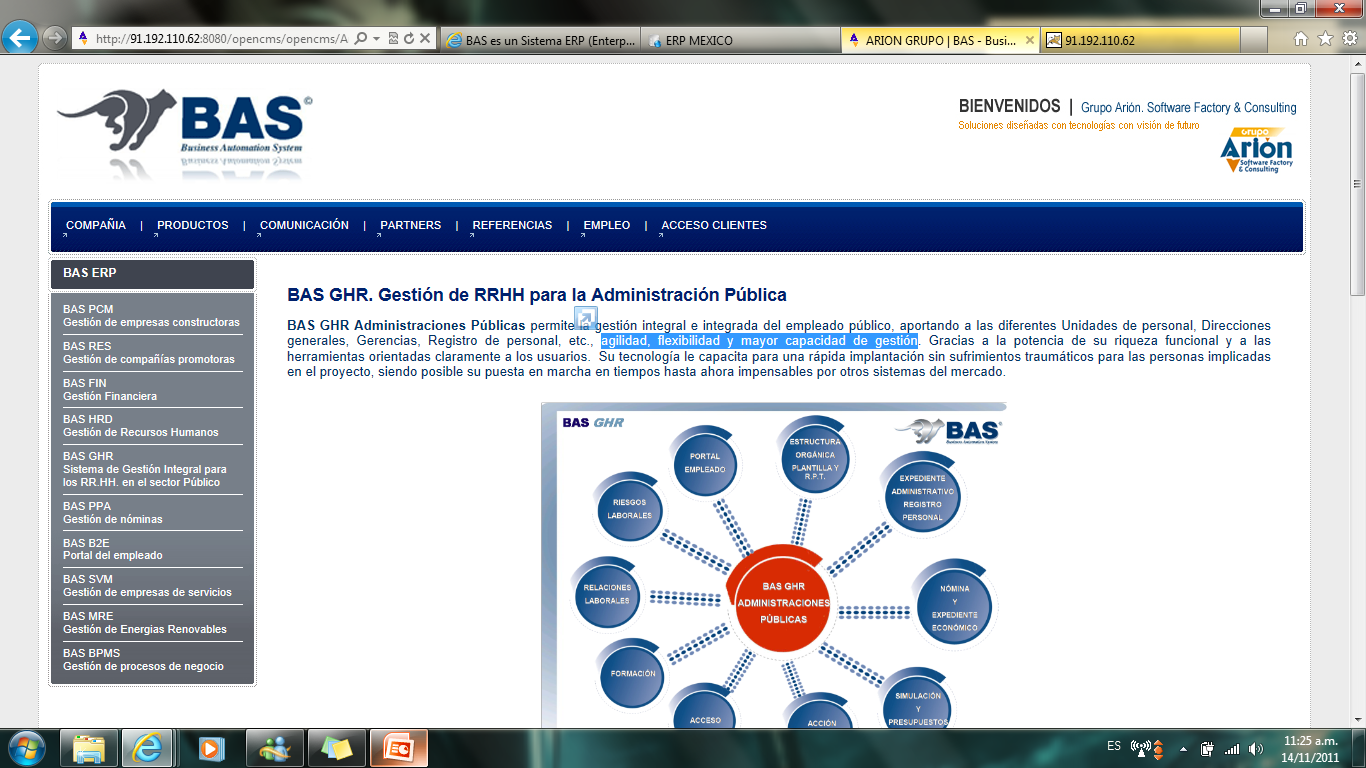 BAS GHR
___________________________
Descripción del Producto: BAS PCM gestiona las empresas constructoras, es la solución líder del sector según el último estudio de Alimarket Construcción, es el fruto de años de desarrollo de una solución utilizada por importantes compañías del sector, por lo que su amplia funcionalidad cubre todas las áreas de gestión de la empresa constructora.
Tiempo promedio de implantación: Rápida 
Empresas a las cuales se orienta: Constructoras
Clasificación: ERP 
Ventajas del Producto: Permite enlazar todos los flujos de información, desde el momento en que una obra sale a concurso, su estudio, adjudicación, la firma del contrato, la ejecución de la obra y todo el control de gestión para tomar decisiones.
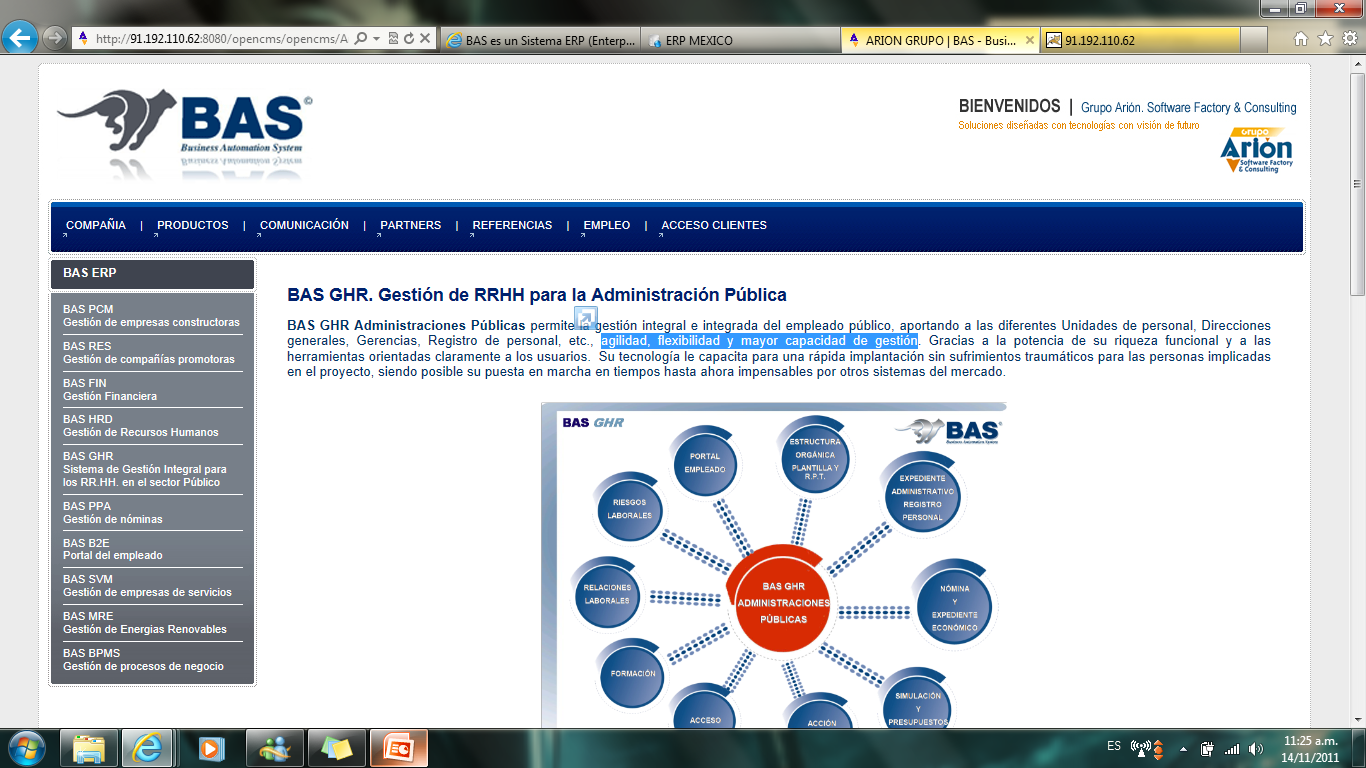 BAS PCM
___________________________
Descripción del Producto: BAS RES, Promoción Inmobiliaria es un área de BAS-ERP específicamente concebida para dar soporte completo a la gestión de empresas del sector de Promoción Inmobiliaria.
Tiempo promedio de implantación: Rápida 
Empresas a las cuales se orienta: Sector Inmobiliario
Clasificación: ERP 
Ventajas del Producto: La solución BAS RES cubre todas las fases del desarrollo de una promoción de viviendas y seguimiento postventa de la misma para asegurar la satisfacción de los clientes. Herramientas que le permitirán centrarse en las actividades que generan valor añadido para su empresa.
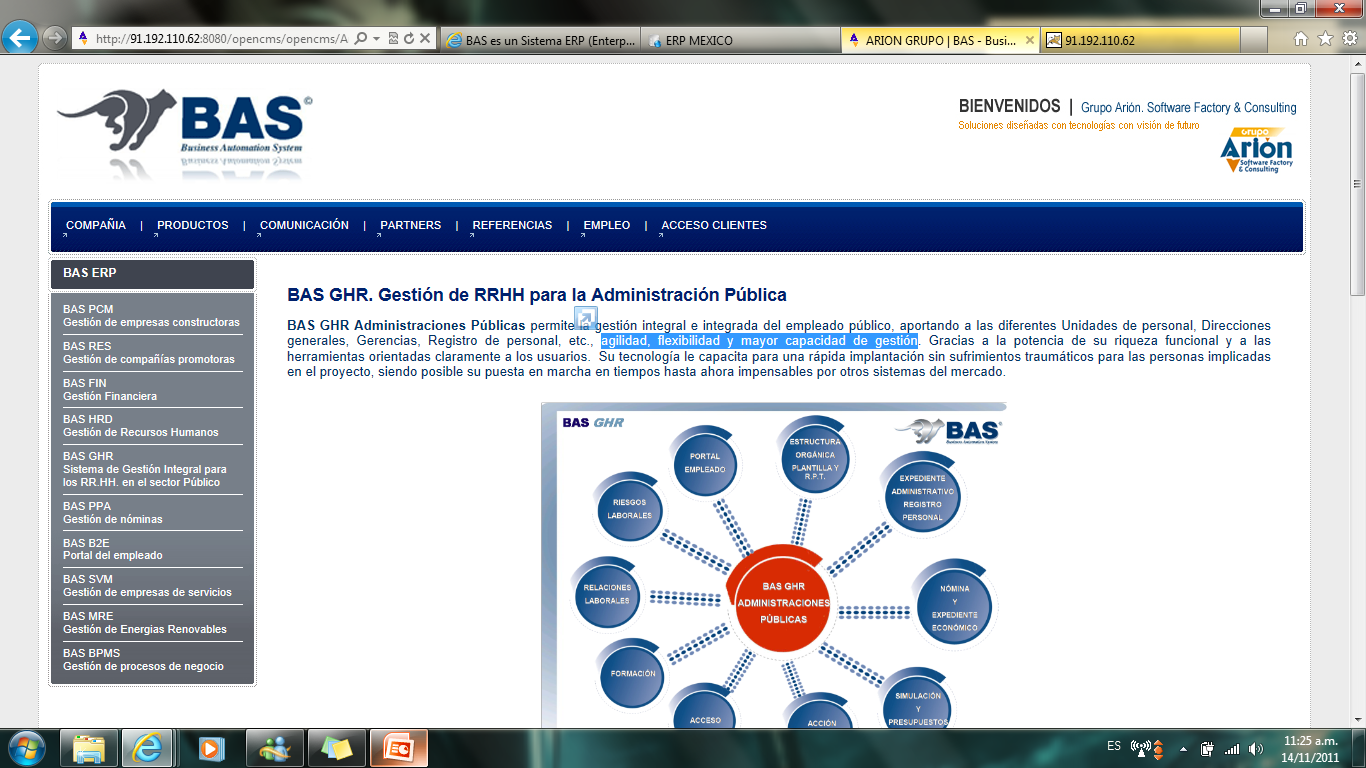 BAS RES
___________________________
Descripción del Producto: BAS FIN es un Sistema Integral para la Gestión Económico Financiera que permite un tratamiento contable transparente y simple, aislándolo de detalles de control y gestión que han de cubrirse en otros niveles diferentes a la contabilidad general.
Tiempo promedio de implantación: Rápida 
Empresas a las cuales se orienta: PyMEs
Clasificación: ERP 
Ventajas del Producto: Contempla una gestión de cartera de cobros y pagos flexible y totalmente adaptada a la operativa española/europea. Permite una gestión multiempresa y multigrupo en un entorno multinacional, permitiendo vistas individuales y consolidadas de las diferentes contabilidades y la conversión de contabilidades entre empresas de diferentes países.
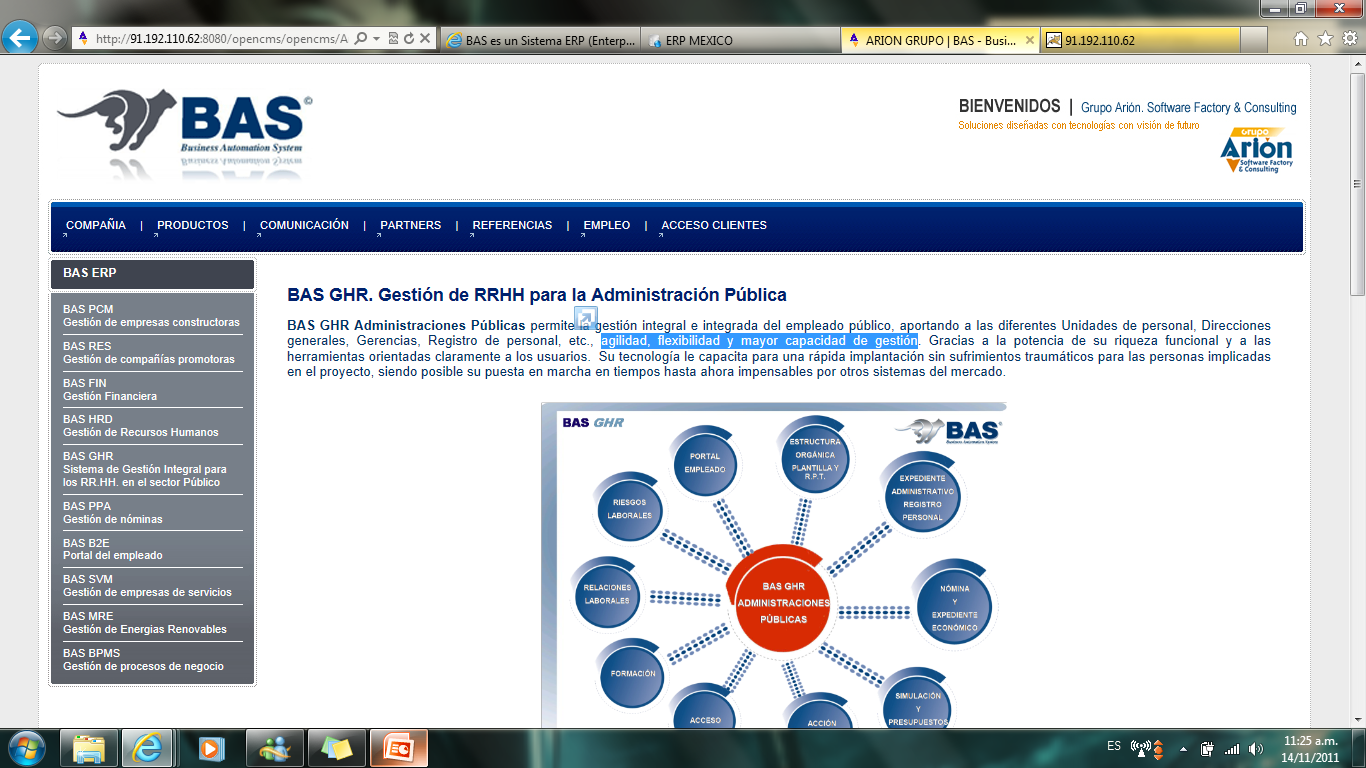 BAS FIN
___________________________
Descripción del Producto: BAS HRD, proporciona una solución orientada a los responsables de Recursos Humanos de las Empresa para la gestión de su trabajo diario, con una amplia funcionalidad y servicios. Perfectamente adaptada a los requerimientos legales y funcionales cambiantes de las empresas.
Tiempo promedio de implantación: Rápida 
Empresas a las cuales se orienta: PyMEs
Clasificación: ERP 
Ventajas del Producto: El módulo de Evaluación de BAS HRD permite diseñar y planificar las diferentes evaluaciones; Evaluación del desempeño, Evaluación Feedback 360° y Evaluación de Clima.
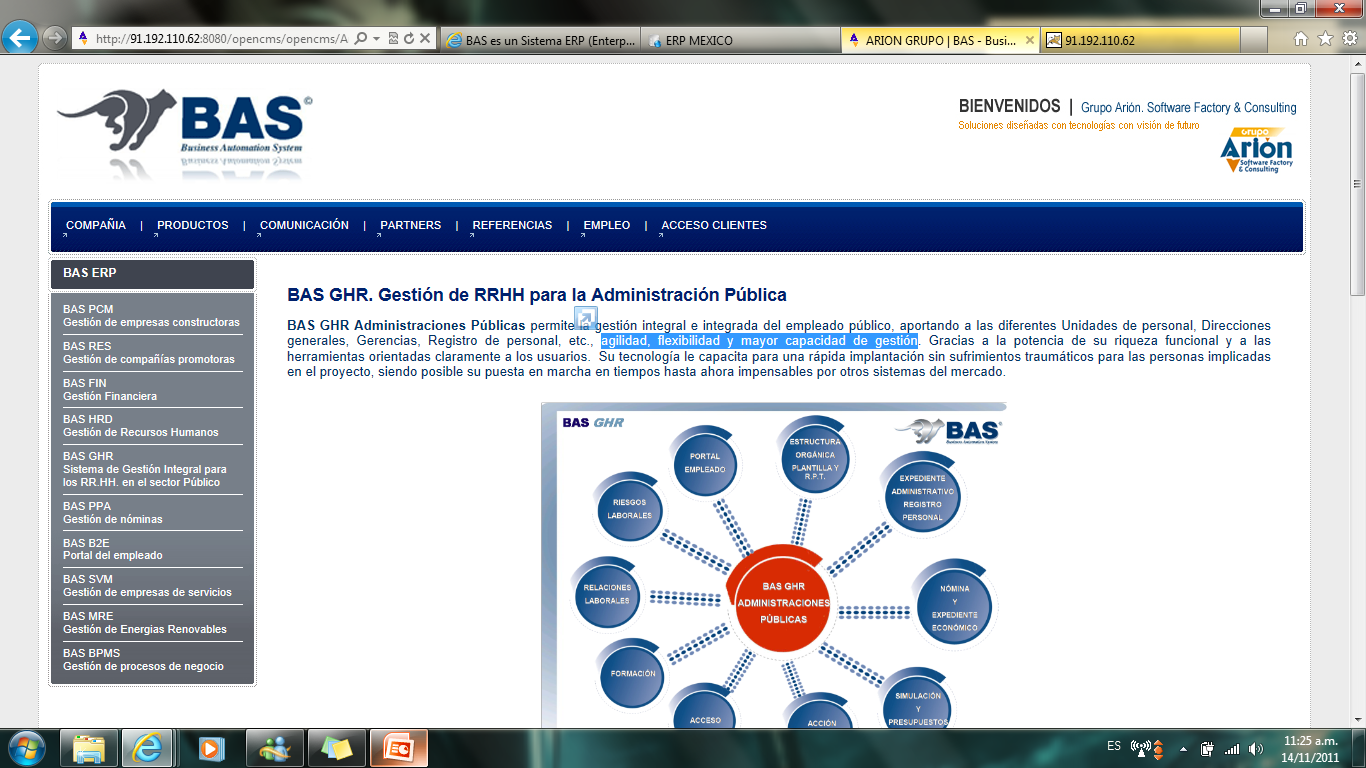 BAS HRD
___________________________
Descripción del Producto: BAS PPA es un Sistema diseñado por especialistas en las nuevas técnicas de gestión de los Recursos Humanos con unos modos de operación totalmente adaptados, capaz de soportar fácilmente problemáticas complejas y altos volúmenes de datos, con las ventajas que conlleva una fácil implantación.
Tiempo promedio de implantación: Rápida 
Empresas a las cuales se orienta: PyMEs
Clasificación: ERP 
Ventajas del Producto: La Gestión de la Estructura Organizativa de BAS PPA nos da la posibilidad de obtener diferentes visiones organizacionales; Departamental, Geográfica y Funcional.
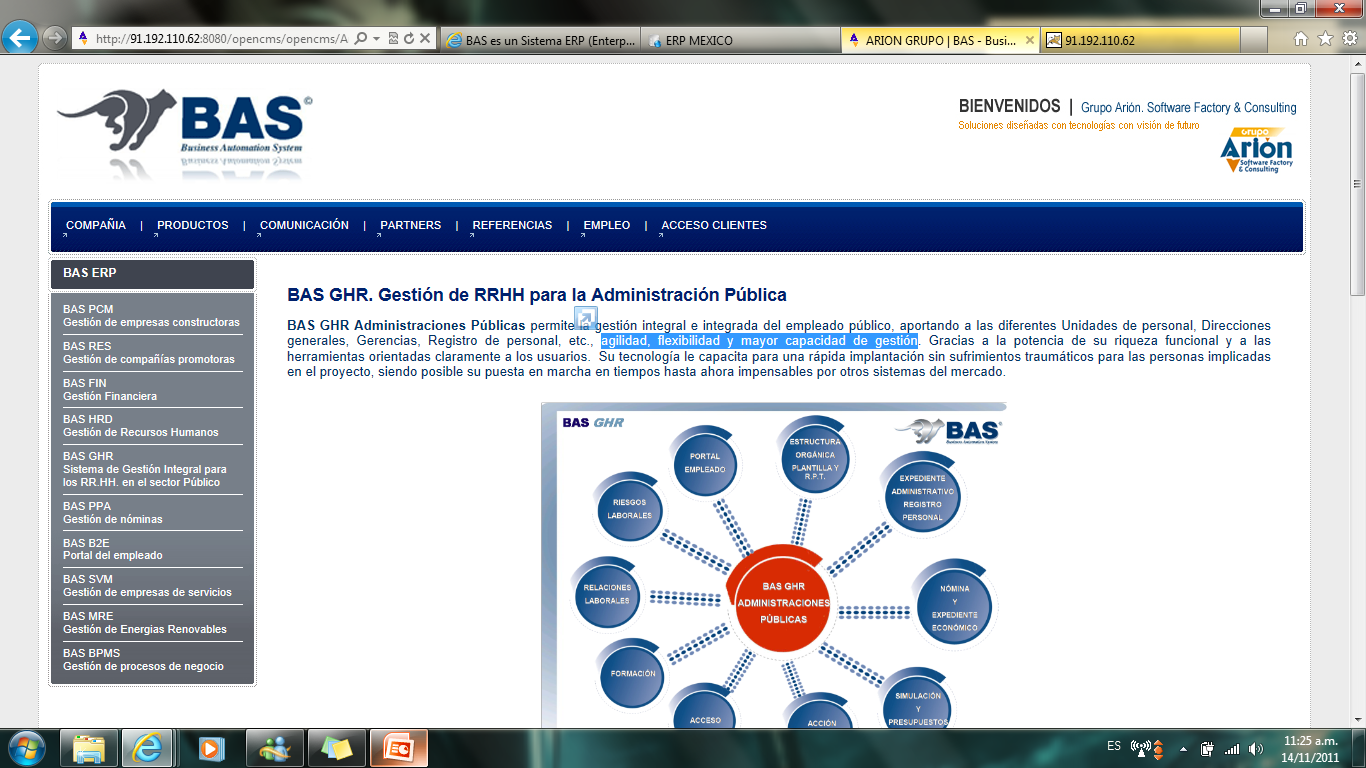 BAS PPA
___________________________
Descripción del Producto: BAS B2E proporciona una solución orientada a la mejora de la comunicación entre la empresa y sus empleados. Donde cada trabajador tiene acceso a sus datos, permitiendo una interacción con el resto de la organización mediante documentos y flujos de trabajo.
Tiempo promedio de implantación: Rápida 
Empresas a las cuales se orienta: PyMEs
Clasificación: ERP
Ventajas del Producto:  Gestión de la Comunicación, Gestión del Autoservicio y Portal del Manager.
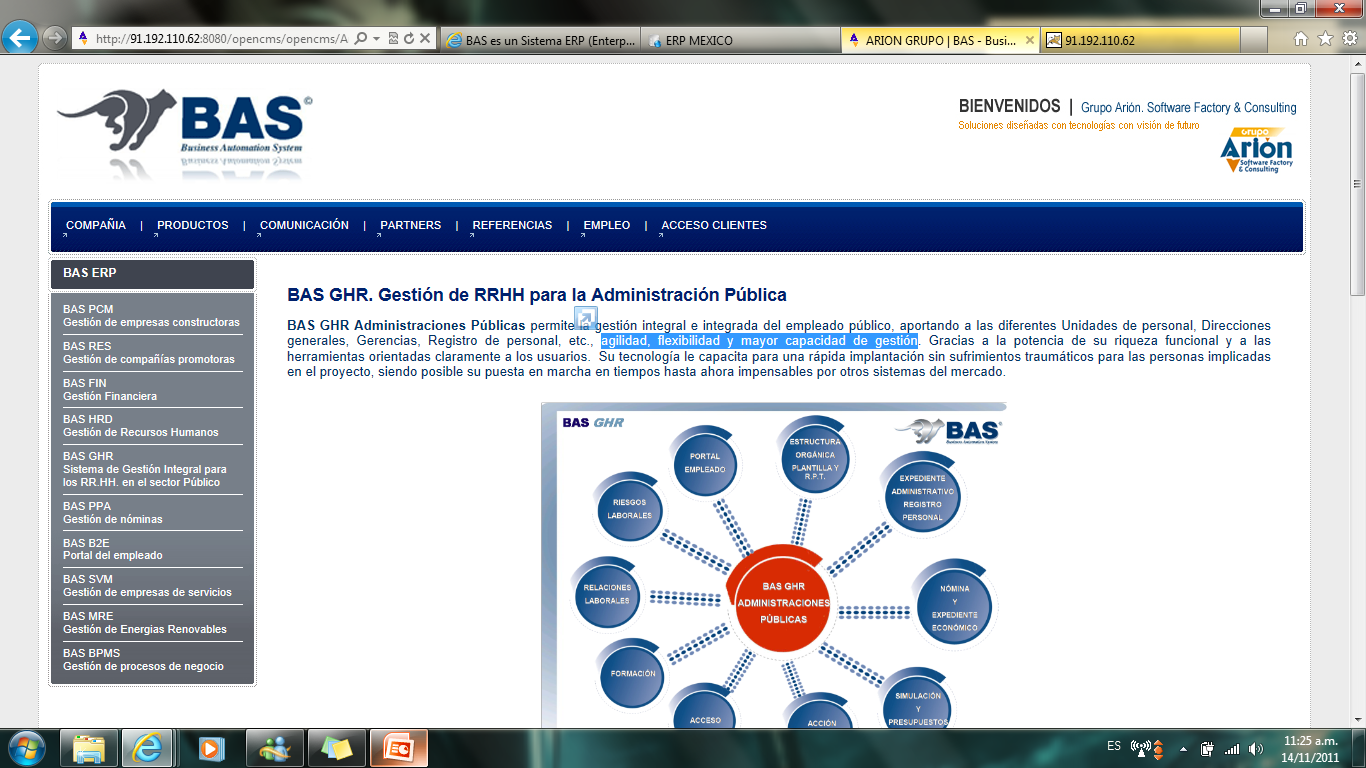 BAS B2E
___________________________
Descripción del Producto: BAS SVM nace orientado a Servicios donde el principal protagonista en el producto ofertado es el personal que ejecuta el servicio y los recursos materiales adicionales que pueden necesitarse.
Tiempo promedio de implantación: Rápida 
Empresas a las cuales se orienta: PyMEs
Clasificación: ERP 
Ventajas del Producto: Trabaja bajo la filosofía de ofertas, pedidos, contratos a clientes donde es necesario controlar partes de trabajo y recursos materiales invertidos, diferenciando en todo momento qué pagar al trabajador y qué cobrar al cliente. E incorpora la gestión de Cartera de los Clientes tras el proceso de Facturación.
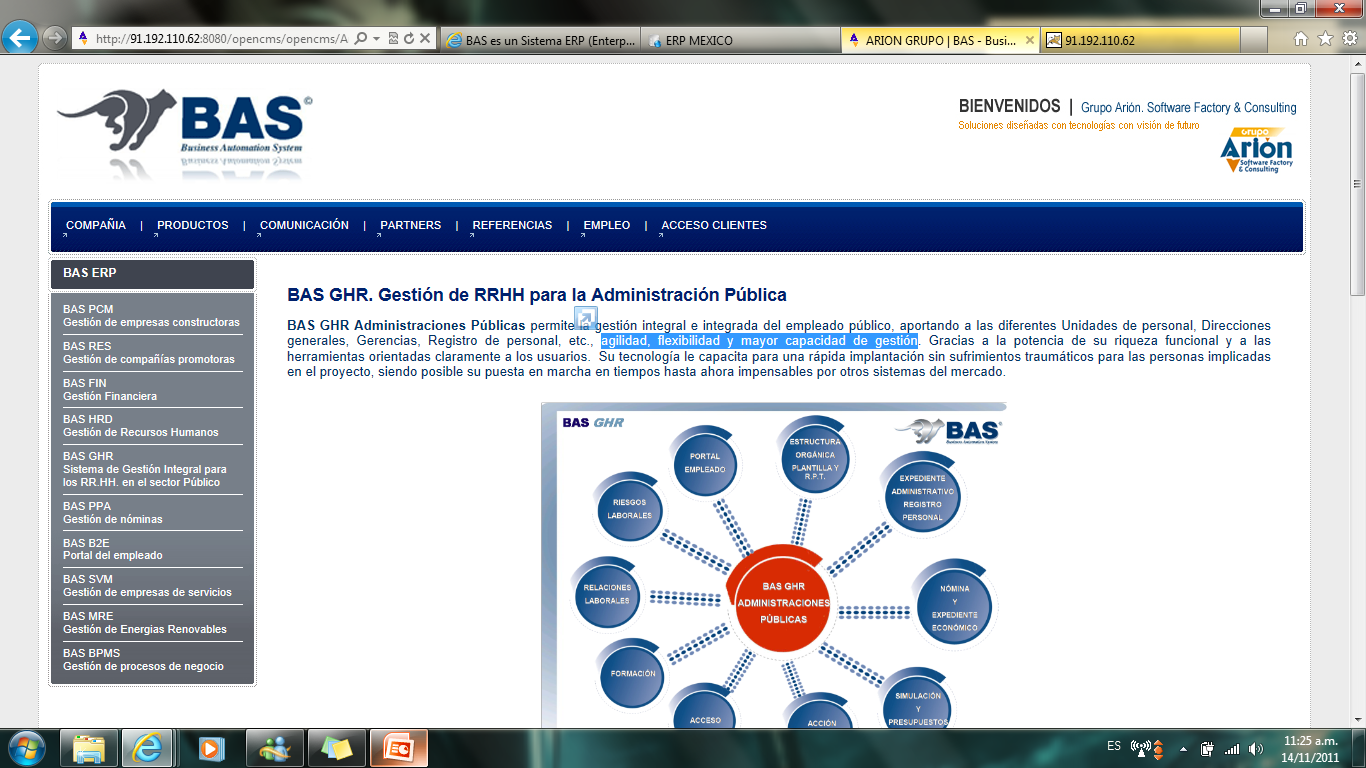 BAS SVM
___________________________
Descripción del Producto: BAS MRE (Management renewable energy) es un sistema inteligente multicanal para la gestión y monitorización remota de Plantas Solares Fotovoltaicas, que permite conseguir un salto cualitativo y cuantitativo en su capacidad, eficiencia, seguridad y nivel de servicio.
Tiempo promedio de implantación: Rápida 
Empresas a las cuales se orienta: Plantas Solares 
Clasificación: ERP 
Ventajas del Producto: Es un sistema escalable, Minimiza el trabajo a realizar en la gestión para optimizar tiempos y costes, automatizando los procesos y control de la instalación, Dota a la instalación de un entorno tecnológico de vanguardia, Permite la monitorización y acceso a la información desde dispositivos, desde un interface Web.
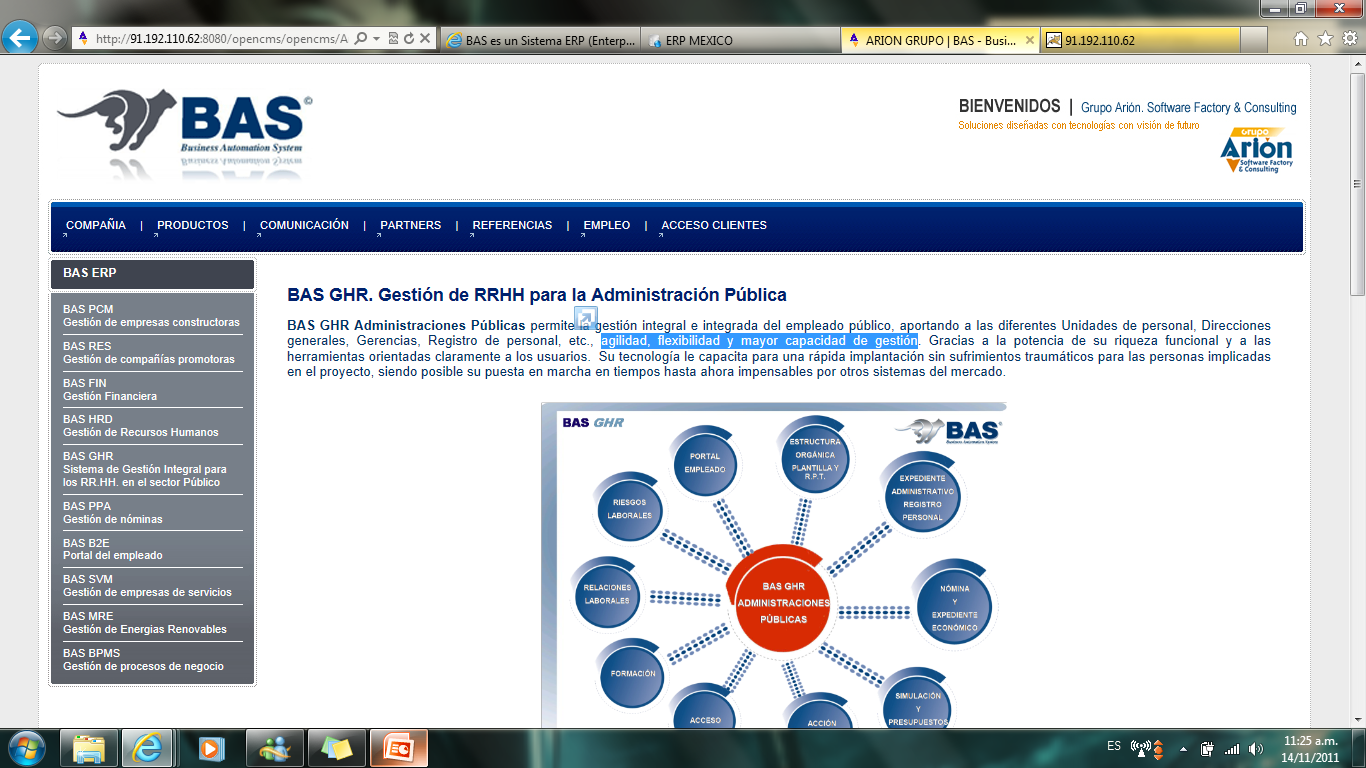 BAS MRE
___________________________
Descripción del Producto: BAS BPMS tiene como objetivo servir de soporte a la implantación de procedimientos/procesos en una organización, automatizando la secuencia de acciones por actores, actividades o tareas de un determinado proceso, incluyendo el seguimiento del estado de cada una de sus etapas y la aportación de las herramientas necesarias para gestionarlo.
Tiempo promedio de implantación: Rápida 
Empresas a las cuales se orienta: PyMEs
Clasificación: ERP 
Ventajas del Producto: Motor de WorkFlow, entorno de Modelado y diseño, y Entorno de ejecución.
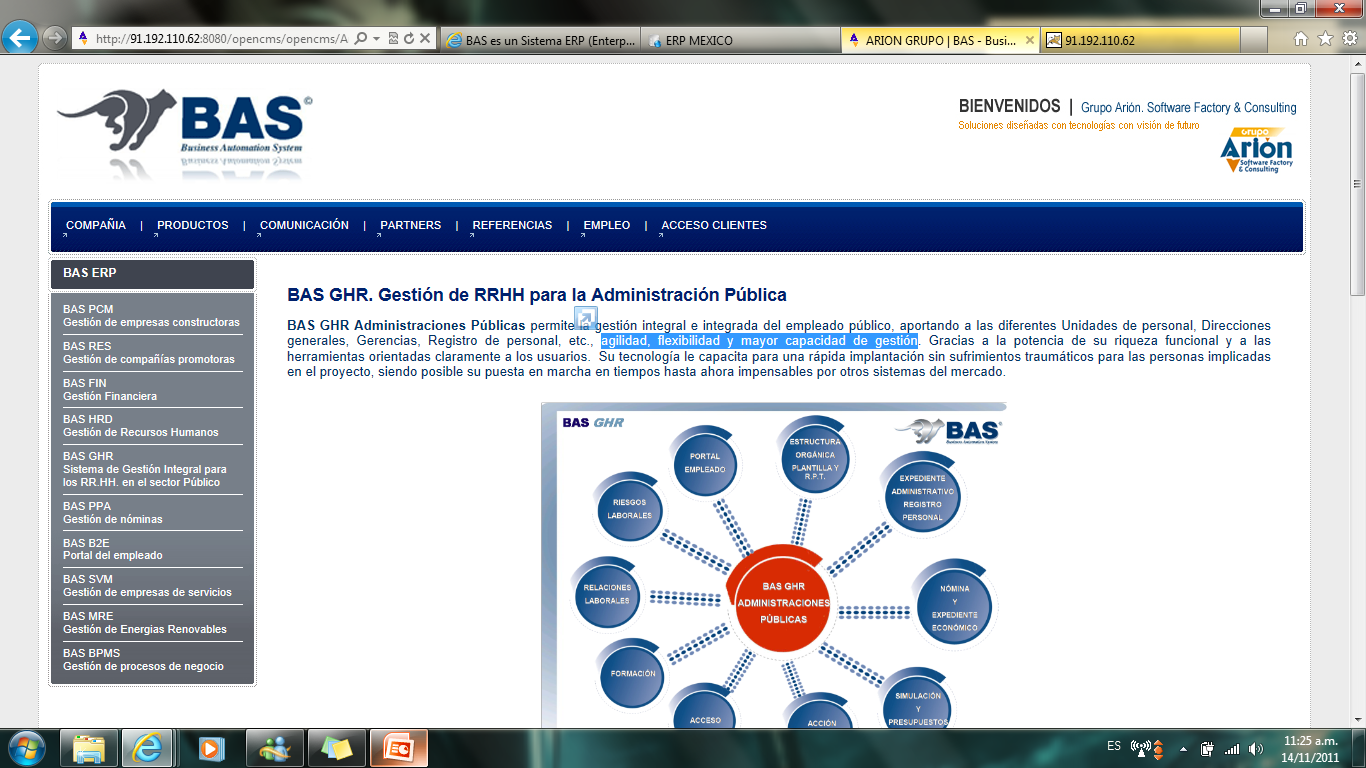 BAS BPMS